خطة تدريب و تطوير معلمات القرآن الكريم
التعلم النشط في حصة القرآن الكريم
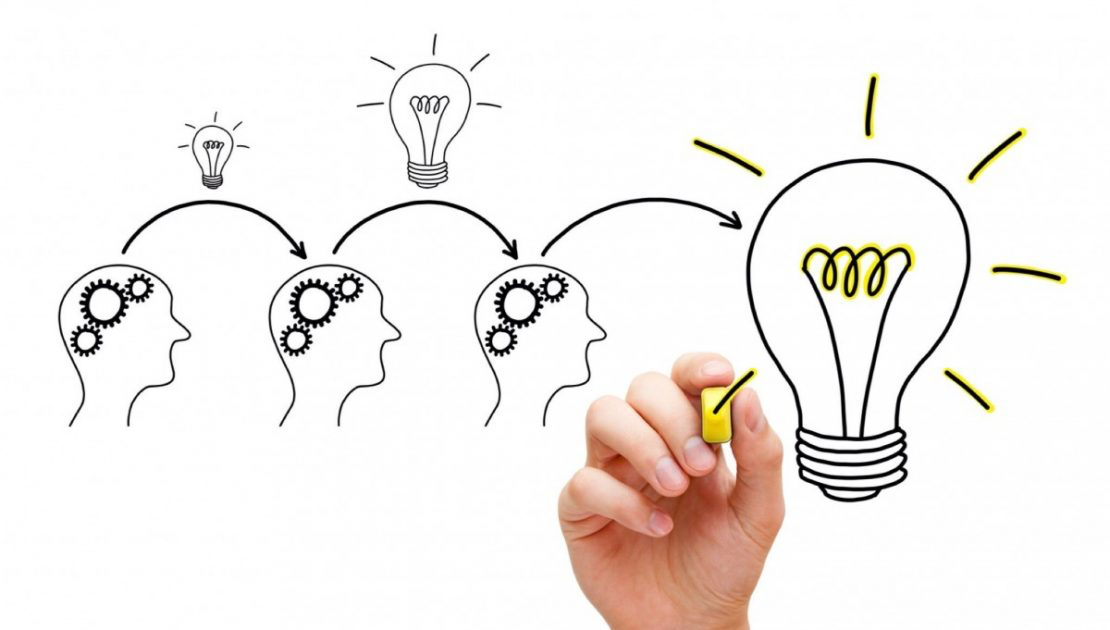 لعام ١٤٤٣ هجري
التعلم النشط في حصة القرآن الكريم
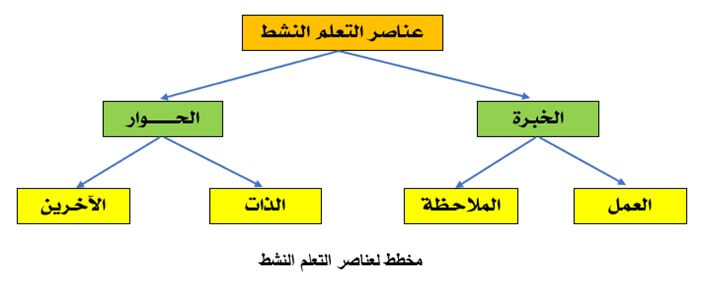 مفاتيح الحصة  - خطة متكاملة للفصل الدراسي
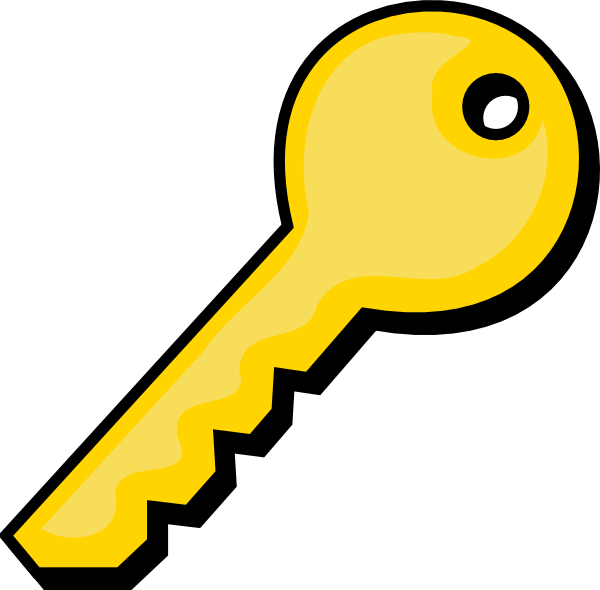 -تعرض هذه المفاتيح في أول حصة لمادة القرآن الكريم .
تنقسم إلى مفاتيح عامة و مفاتيح خاصة.
تقسم المفاتيح الخاصة بمهاراتها على حصص التلاوة .
الرابط
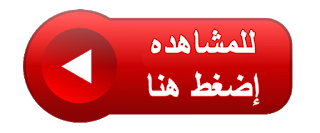 نظام الحلقات   - خطة متكاملة للفصل الدراسي
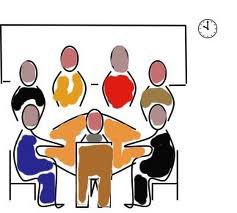 الرابط
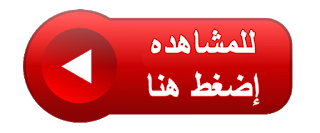 نظام الحلقات   -التتابع الحلقي
طالبة
آية
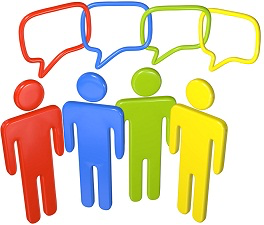 طالبة
آية
طالبة
آية
طالبة
آية
اللوحات
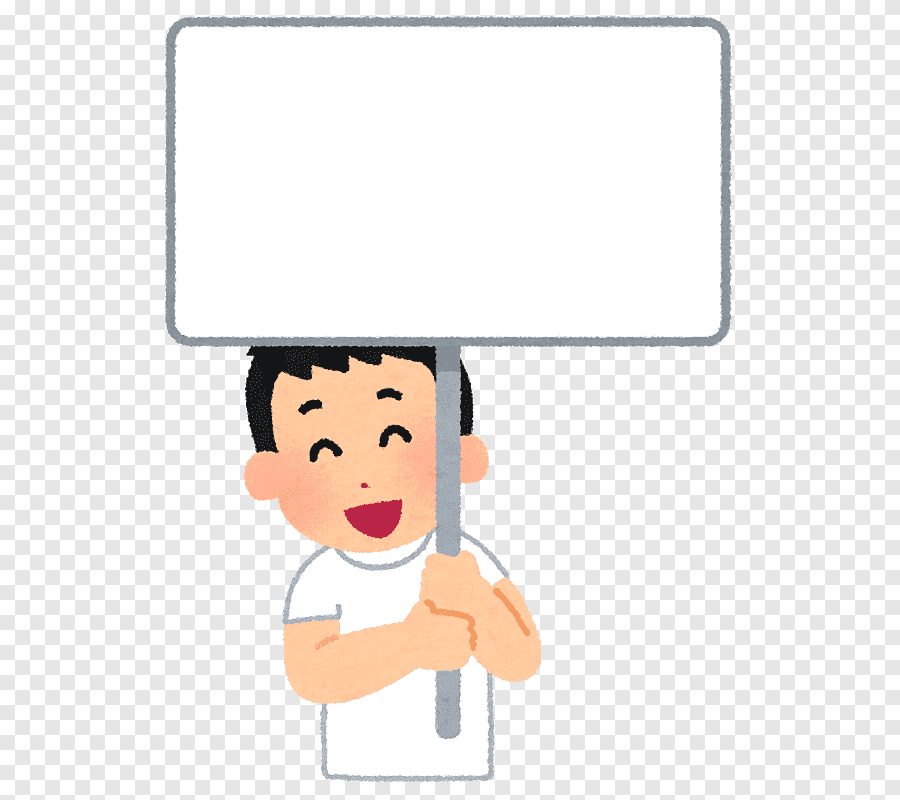 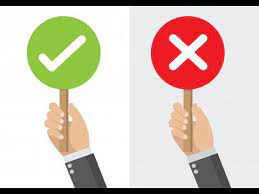 مثلث الاستماع
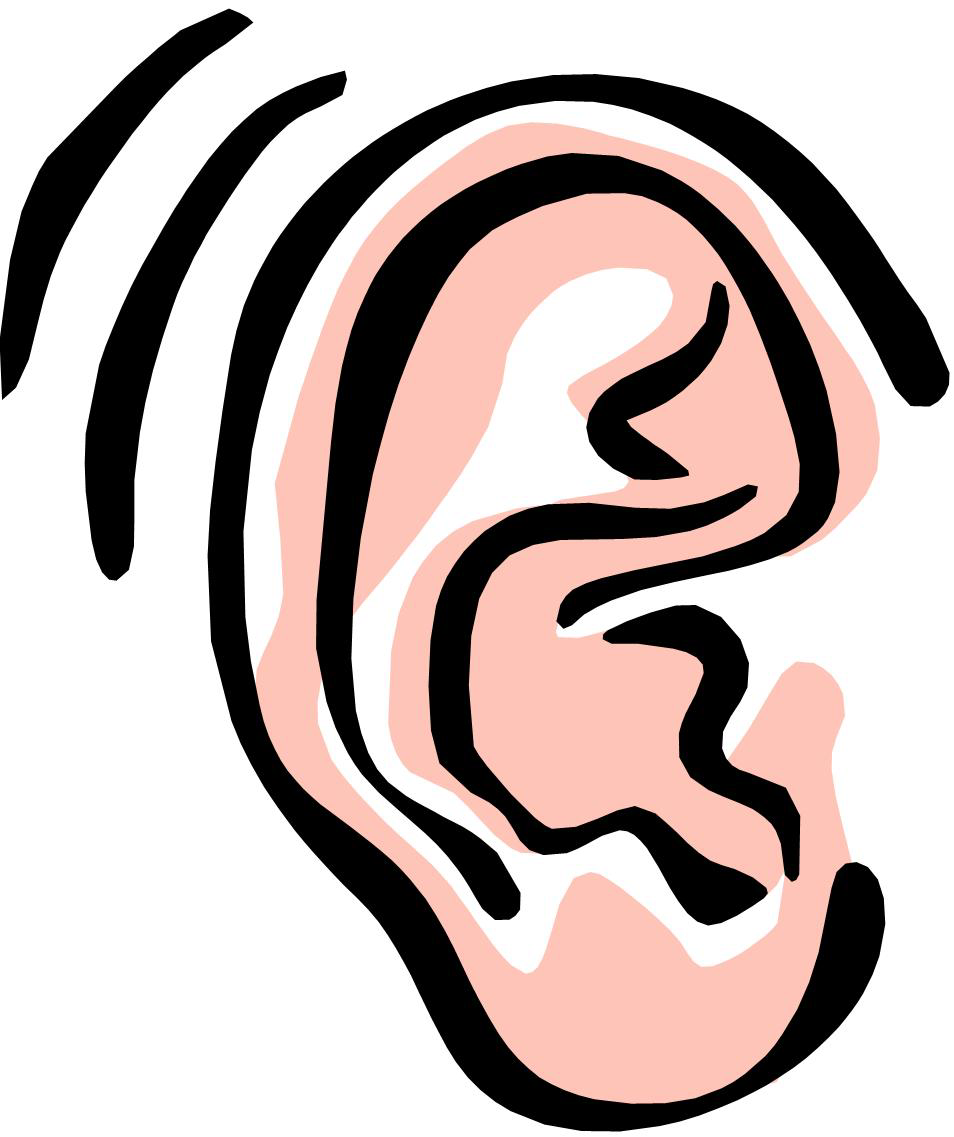 القارئ
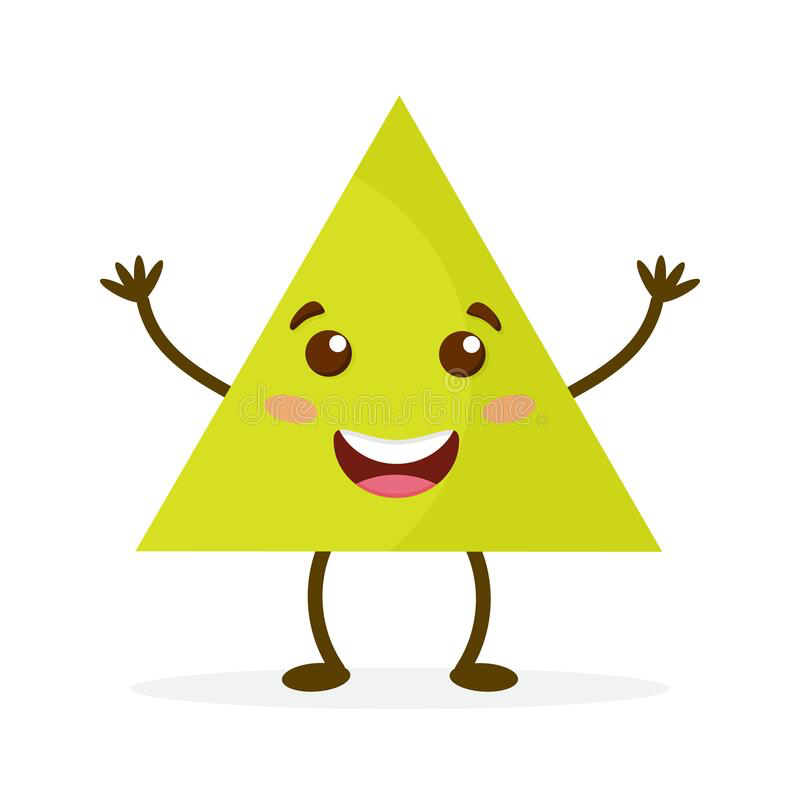 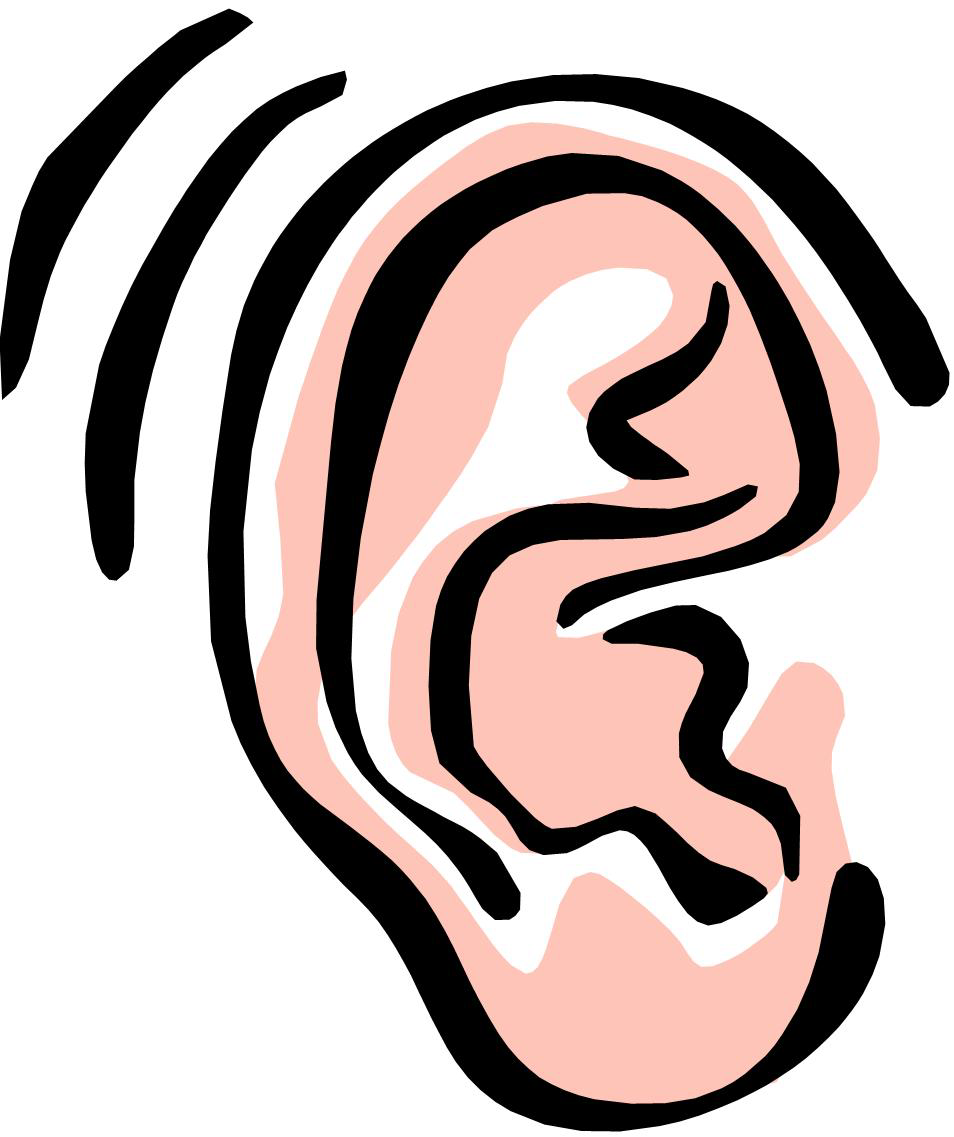 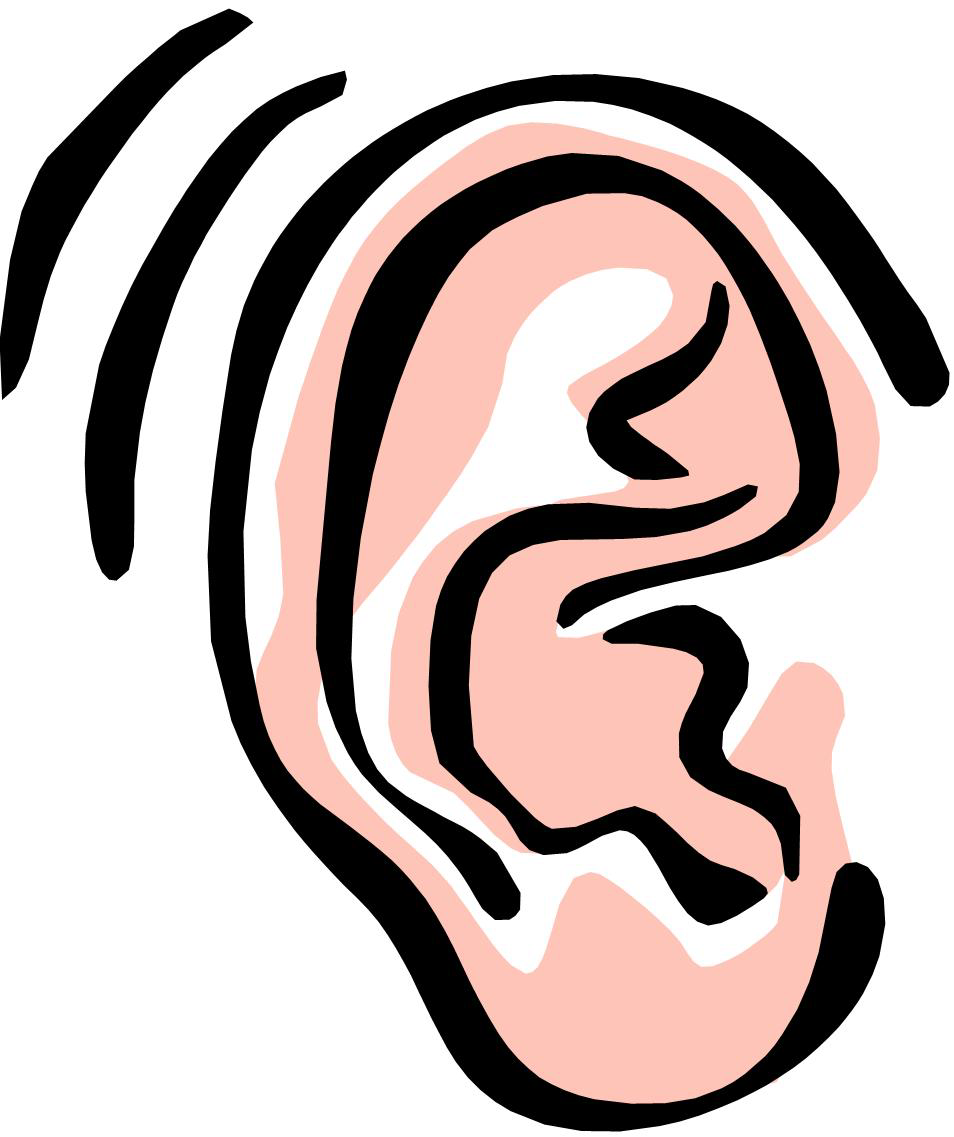 التغذية الراجعة
المصحح
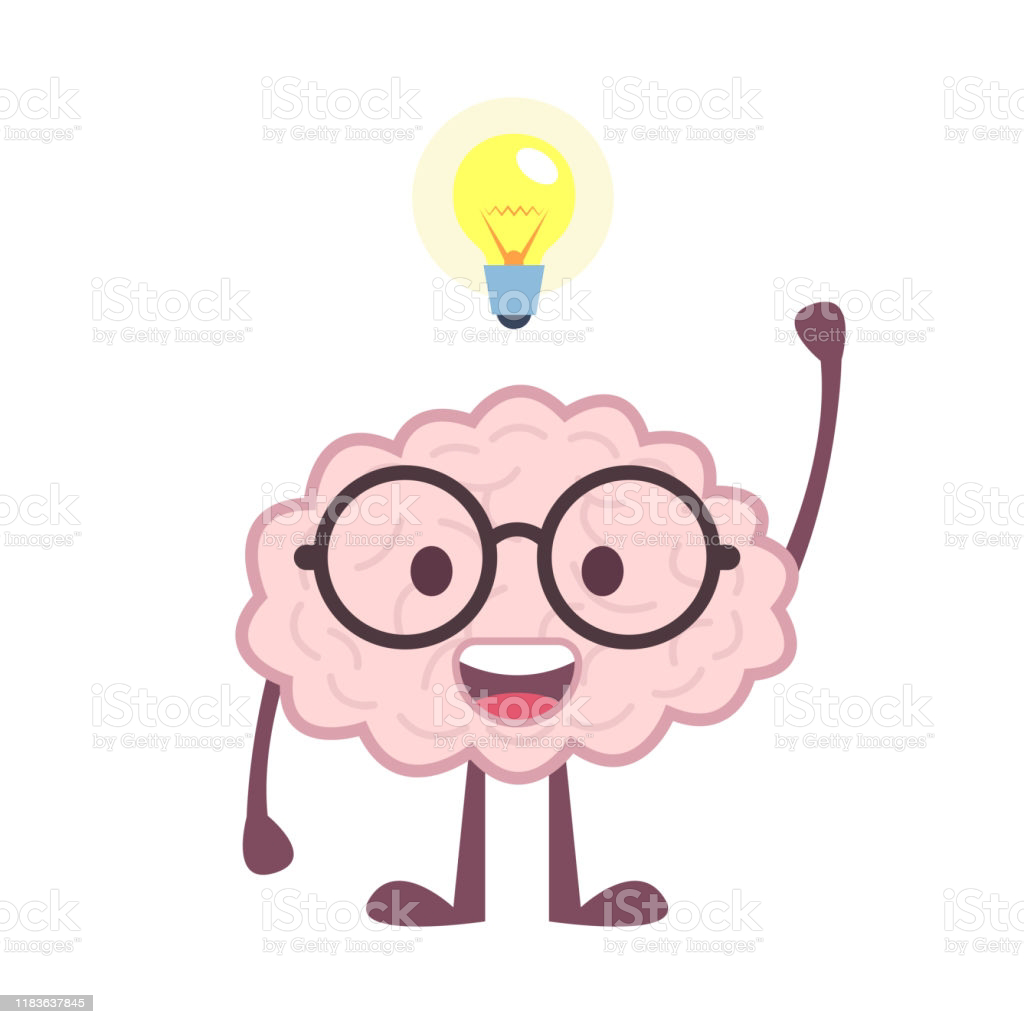 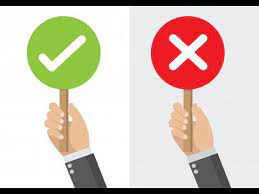 شبكة المفاهيم
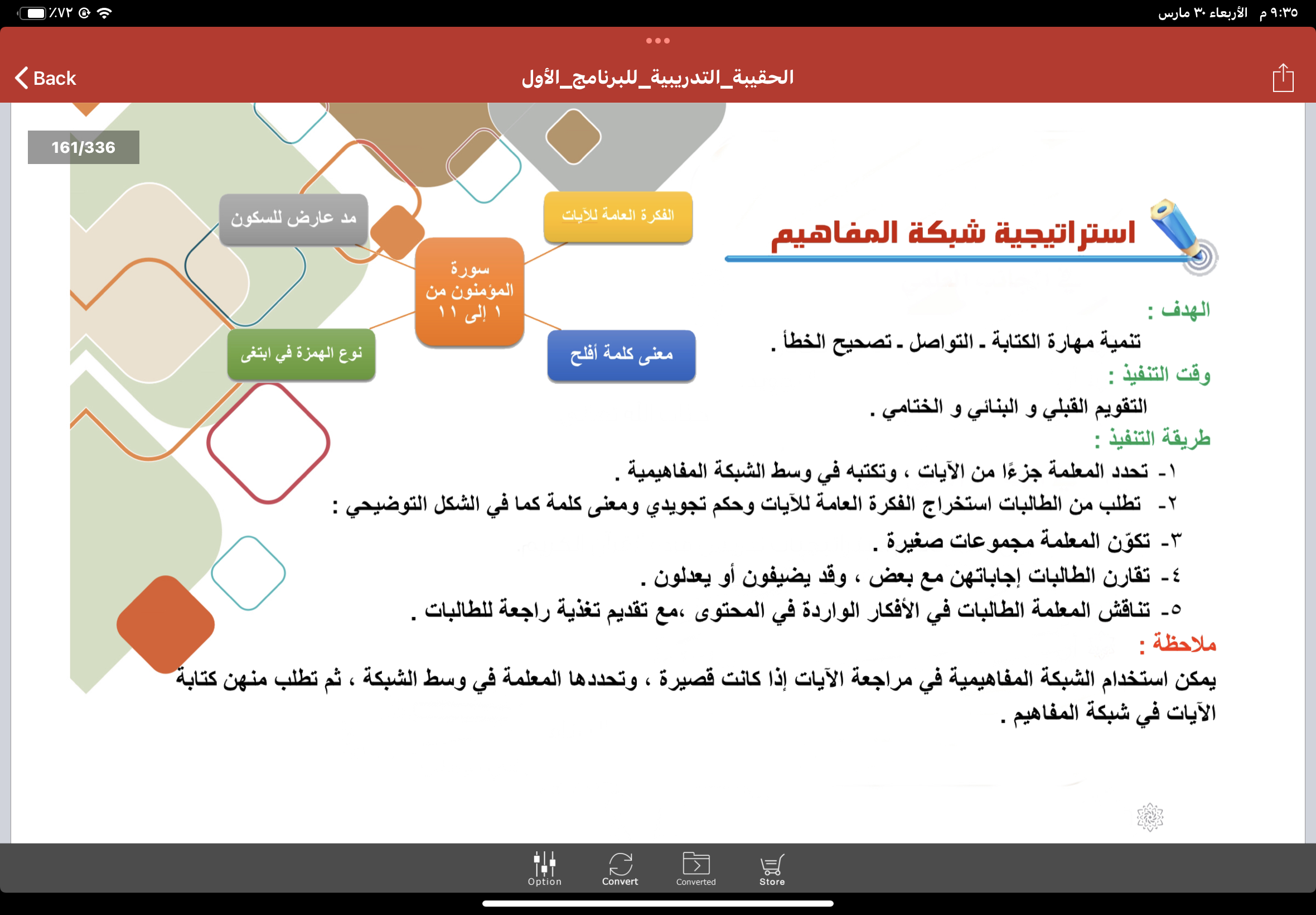 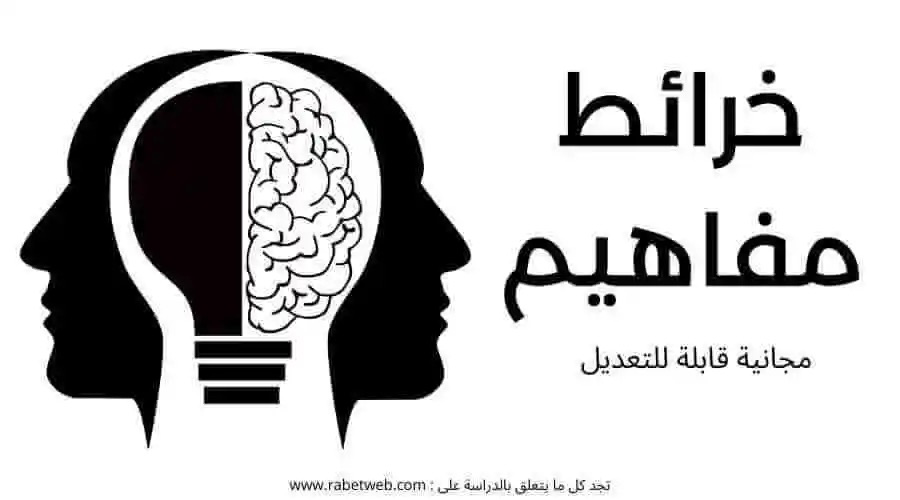 المدرب
مهام المدرب
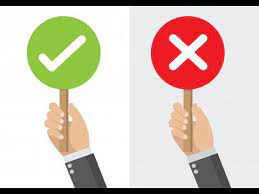 تصويب الأخطاء
التغذية الراجعة
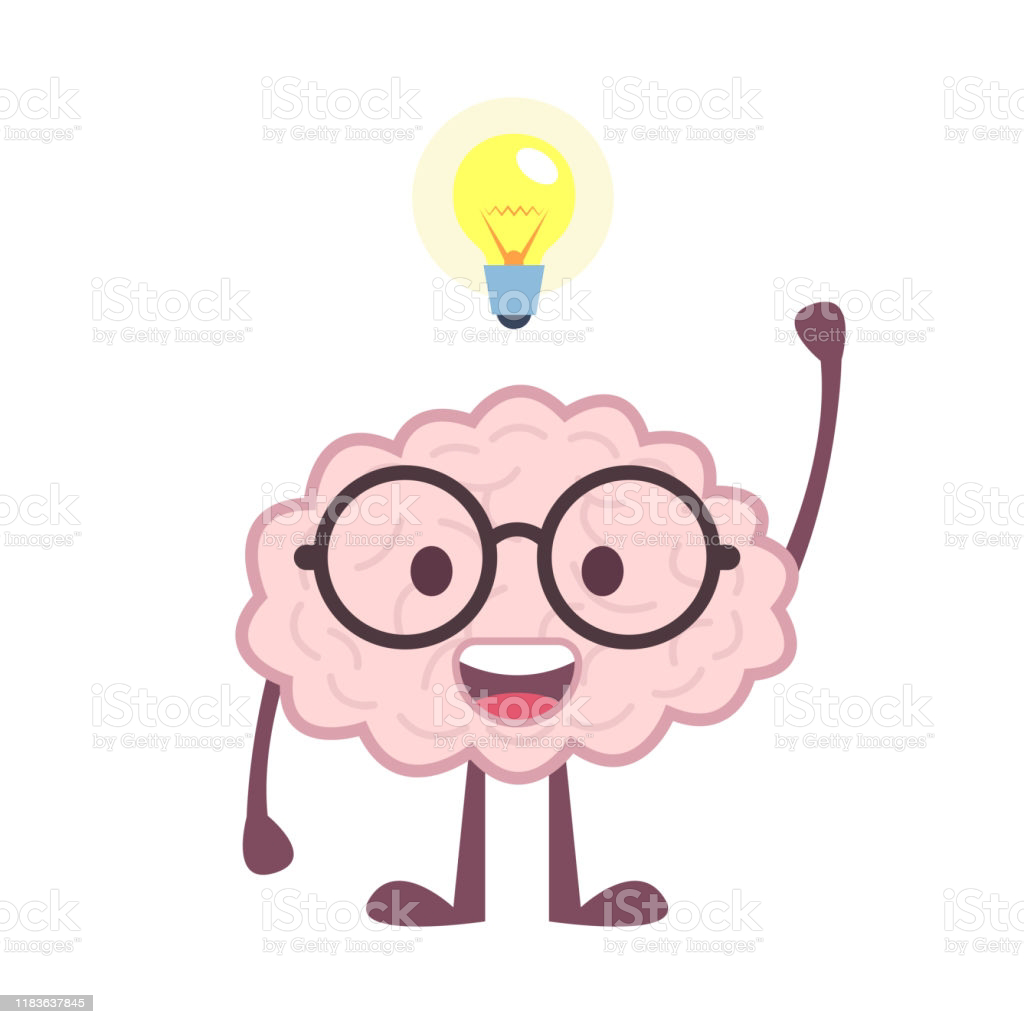 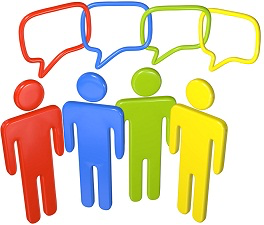 تبادل الأدوار
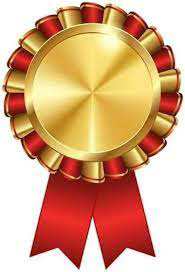 تعزيز المجيدين
الجرس
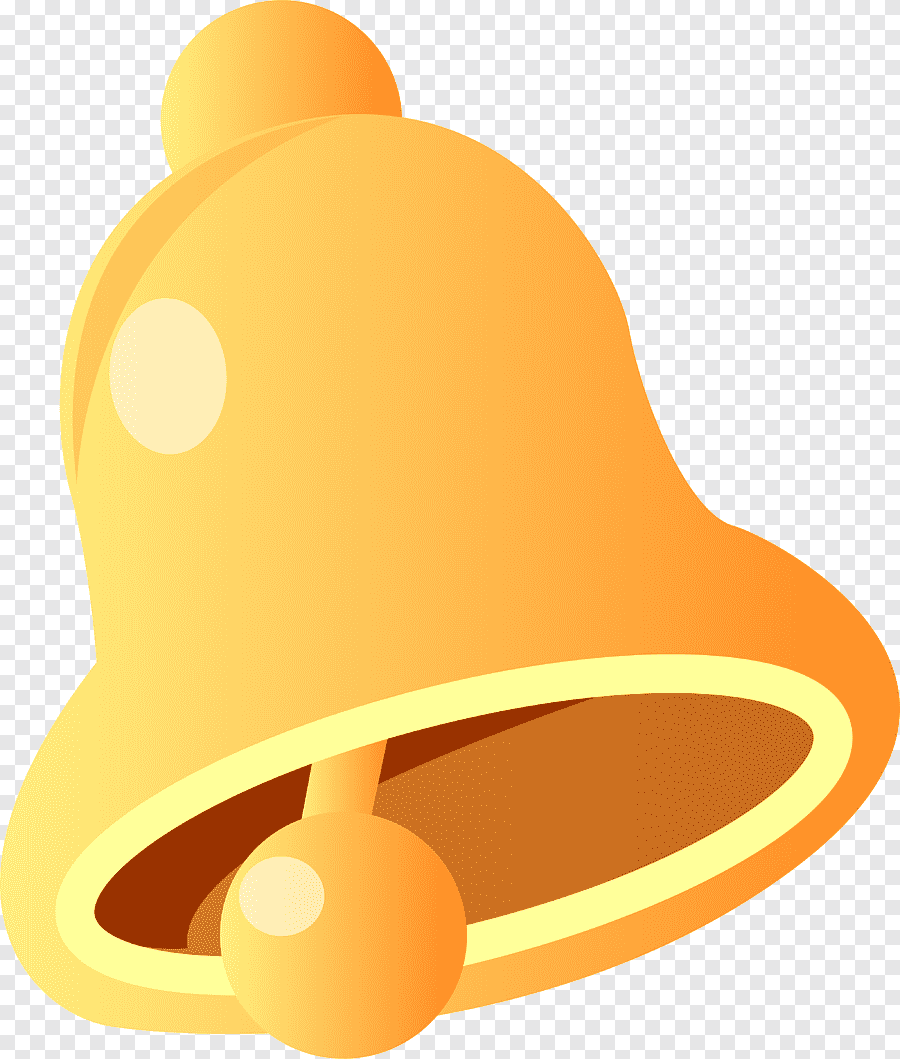 المسابقات
نماذج قابلة لتعديل
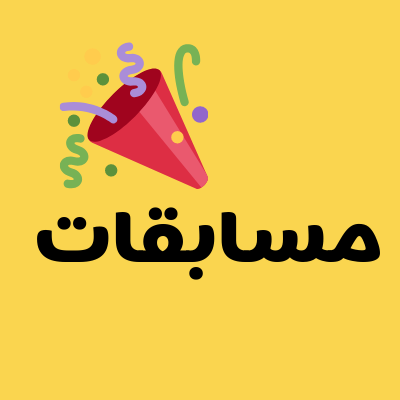 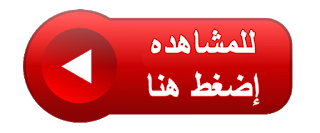 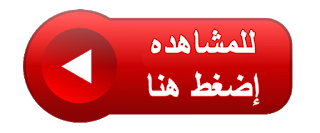 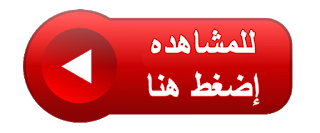 لوحة التميز
نماذج قابلة لتعديل
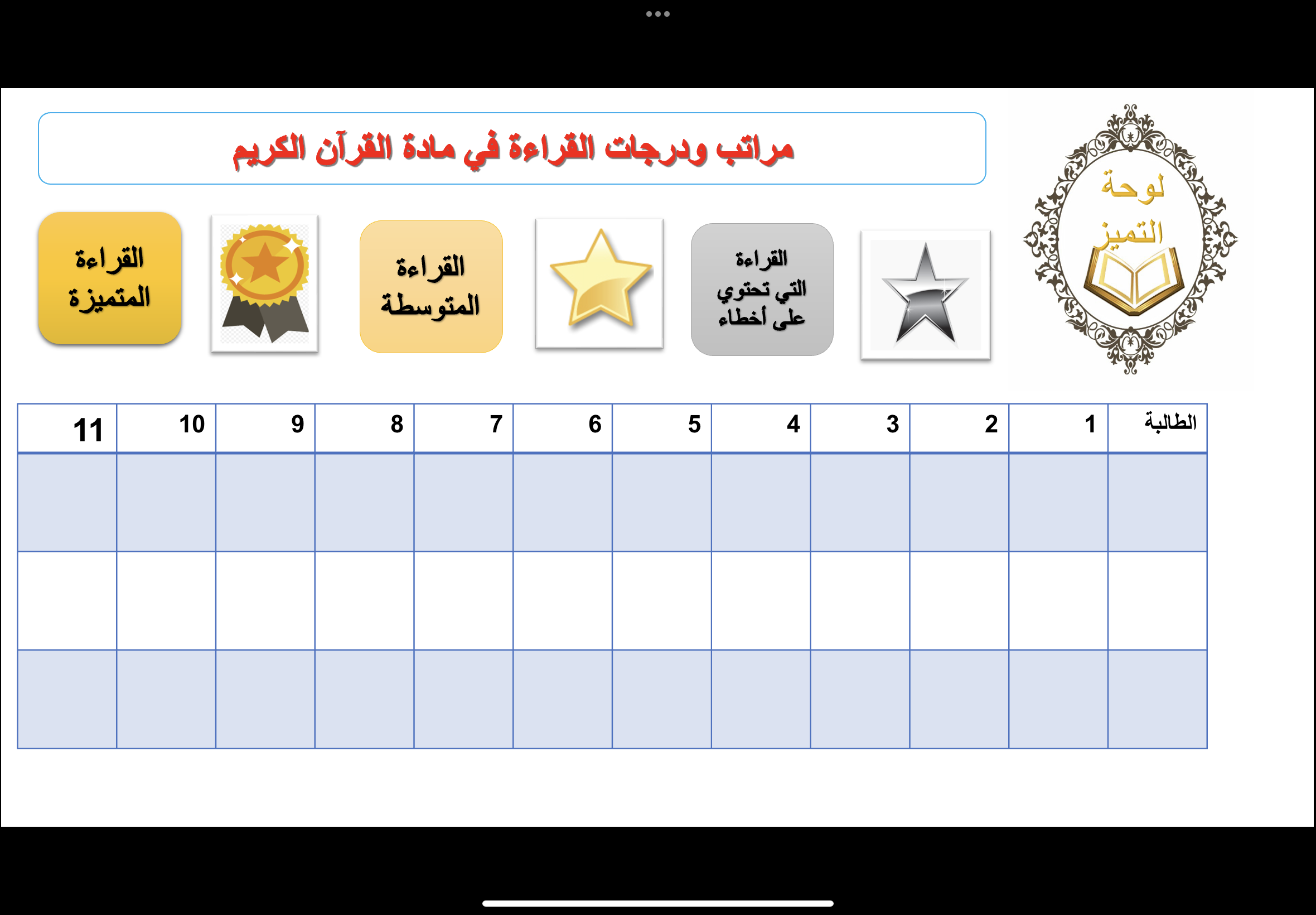 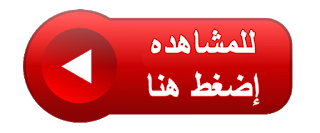 النهاية
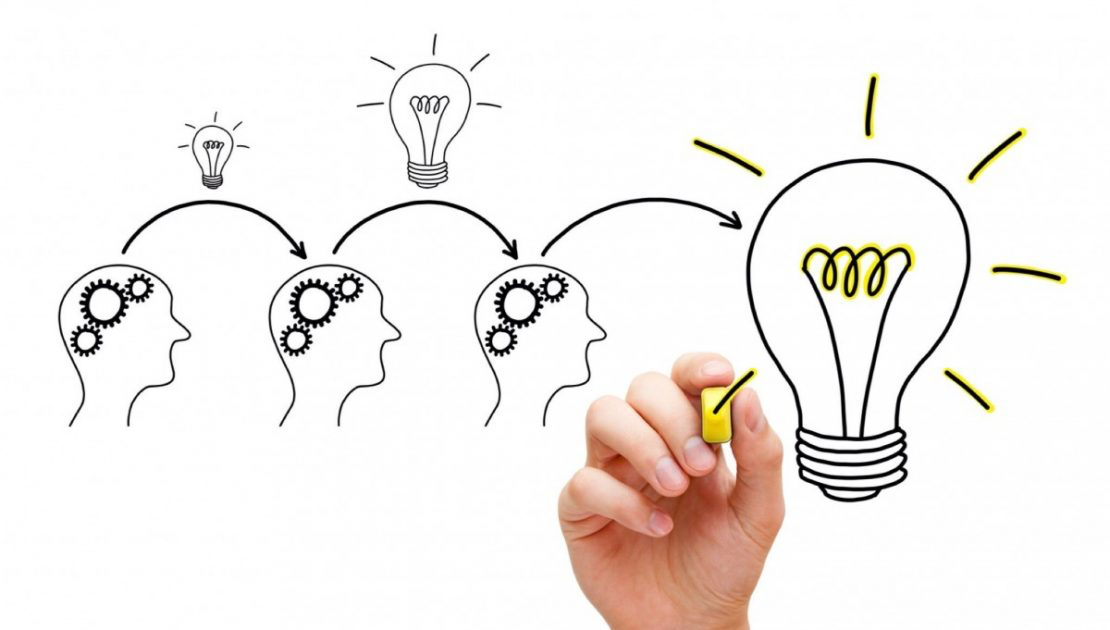 خطة تدريب و تطوير معلمات القرآن الكريم